StudyMafia.Org
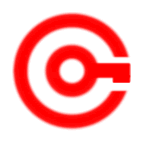 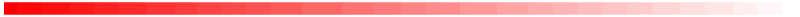 Polycystic OvarySyndrome(PCOS)
Submitted To:	                                Submitted By:
                       Studymafia.org                                        Studymafia.org
Table Contents
Definition
Introduction
Symptoms of PCOS  
Causes of PCOS  
Complications of PCOS  
Diagnosis of PCOS 
Treatment of PCOS  
Conclusion
2
[Speaker Notes: SAY:Before we wrap up the course, let’s review what we have learned today.

During this course, we have
<READ the bullets from the slide.>

GO to next slide.]
Definition
Polycystic ovary syndrome (PCOS) is a hormonal disorder common among women of reproductive age.
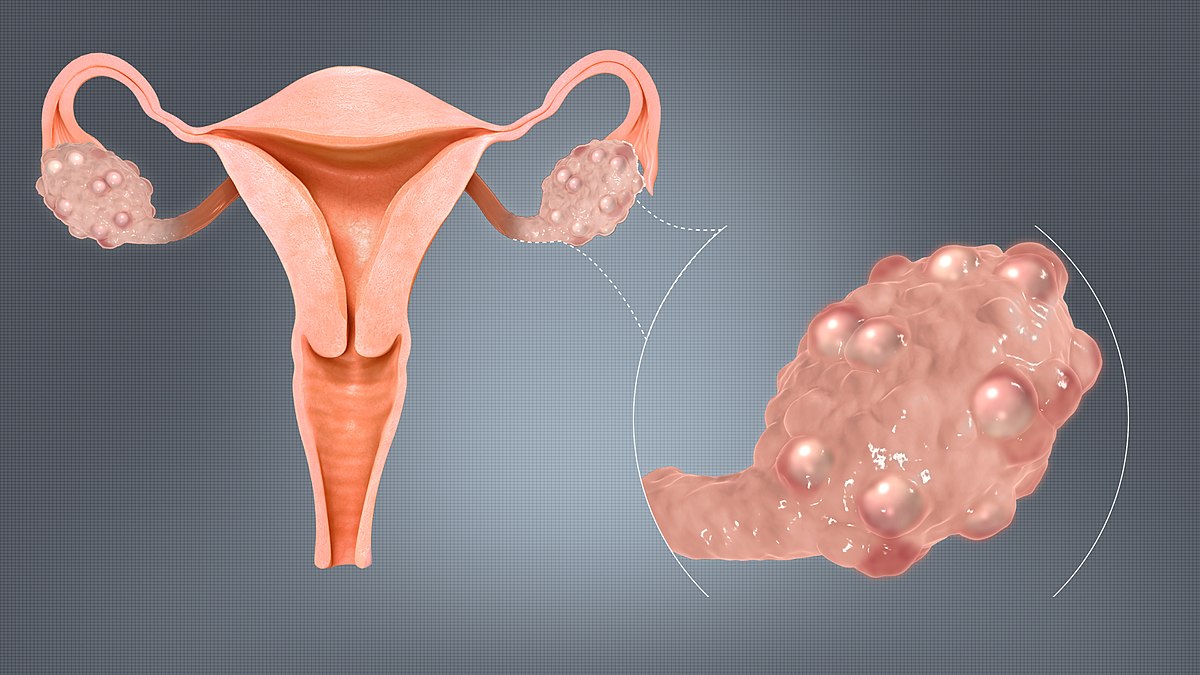 3
[Speaker Notes: SAY:Before we wrap up the course, let’s review what we have learned today.

During this course, we have
<READ the bullets from the slide.>

GO to next slide.]
Introduction
Women with PCOS may have infrequent or prolonged menstrual periods or excess male hormone (androgen) levels. The ovaries may develop numerous small collections of fluid (follicles) and fail to regularly release eggs.
The exact cause of PCOS is unknown. Early diagnosis and treatment along with weight loss may reduce the risk of long-term complications such as type 2 diabetes and heart disease.
4
[Speaker Notes: SAY:Before we wrap up the course, let’s review what we have learned today.

During this course, we have
<READ the bullets from the slide.>

GO to next slide.]
Symptoms of PCOS
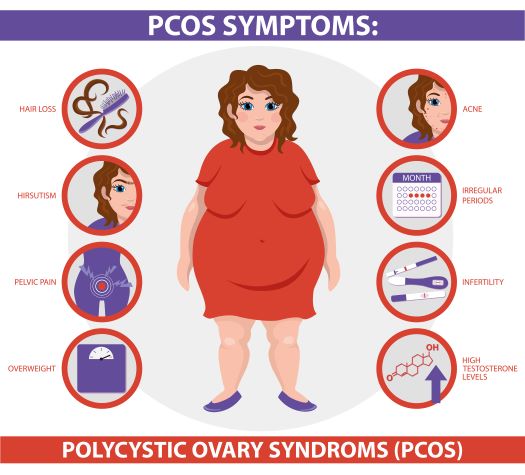 5
[Speaker Notes: SAY:Before we wrap up the course, let’s review what we have learned today.

During this course, we have
<READ the bullets from the slide.>

GO to next slide.]
Causes of PCOS
Excess insulin. Insulin is the hormone produced in the pancreas that allows cells to use sugar, your body's primary energy supply. If your cells become resistant to the action of insulin, then your blood sugar levels can rise and your body might produce more insulin. 
Heredity. Research suggests that certain genes might be linked to PCOS.
●●●
6
[Speaker Notes: SAY:
The purpose of epidemiology in public health practice is to

discover the agent, host, and environmental factors that affect health;
determine the relative importance of causes of illness, disability, and death;
identify those segments of the population that have the greatest risk from specific causes of ill health; and
evaluate the effectiveness of health programs and services in improving population health.
GO to next slide.]
Causes of PCOS
Low-grade inflammation. This term is used to describe white blood cells' production of substances to fight infection. Research has shown that women with PCOS have a type of low-grade inflammation
Excess androgen. The ovaries produce abnormally high levels of androgen, resulting in hirsutism and acne.
7
[Speaker Notes: SAY:
The purpose of epidemiology in public health practice is to

discover the agent, host, and environmental factors that affect health;
determine the relative importance of causes of illness, disability, and death;
identify those segments of the population that have the greatest risk from specific causes of ill health; and
evaluate the effectiveness of health programs and services in improving population health.
GO to next slide.]
Complications of PCOS
Complications of PCOS can include:
Infertility
Gestational diabetes or pregnancy-induced high blood pressure
Miscarriage or premature birth
Nonalcoholic steatohepatitis — a severe liver inflammation caused by fat accumulation in the liver
Cancer of the uterine lining (endometrial cancer)
●●●
8
[Speaker Notes: SAY:
The purpose of epidemiology in public health practice is to

discover the agent, host, and environmental factors that affect health;
determine the relative importance of causes of illness, disability, and death;
identify those segments of the population that have the greatest risk from specific causes of ill health; and
evaluate the effectiveness of health programs and services in improving population health.
GO to next slide.]
Complications of PCOS
Metabolic syndrome — a cluster of conditions including high blood pressure, high blood sugar, and abnormal cholesterol or triglyceride levels that significantly increase your risk of cardiovascular disease
Type 2 diabetes or prediabetes
Sleep apnea
Depression, anxiety and eating disorders
Abnormal uterine bleeding
9
[Speaker Notes: SAY:
The purpose of epidemiology in public health practice is to

discover the agent, host, and environmental factors that affect health;
determine the relative importance of causes of illness, disability, and death;
identify those segments of the population that have the greatest risk from specific causes of ill health; and
evaluate the effectiveness of health programs and services in improving population health.
GO to next slide.]
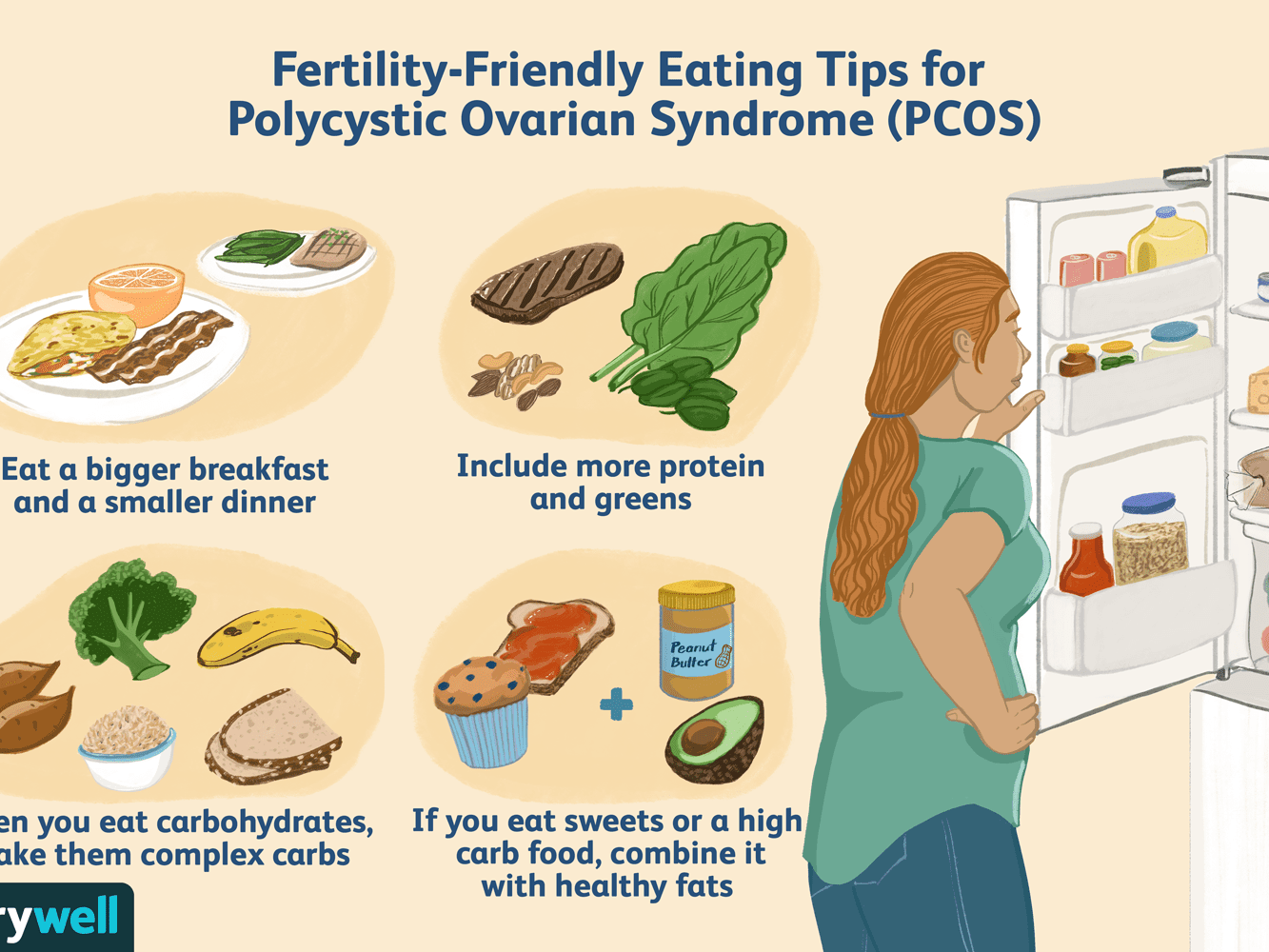 10
Diagnosis of PCOS
A pelvic exam. The doctor visually and manually inspects your reproductive organs for masses, growths or other abnormalities.
Blood tests. Your blood may be analyzed to measure hormone levels. This testing can exclude possible causes of menstrual abnormalities or androgen excess that mimics PCOS
●●●
11
[Speaker Notes: SAY:
The purpose of epidemiology in public health practice is to

discover the agent, host, and environmental factors that affect health;
determine the relative importance of causes of illness, disability, and death;
identify those segments of the population that have the greatest risk from specific causes of ill health; and
evaluate the effectiveness of health programs and services in improving population health.
GO to next slide.]
Diagnosis of PCOS
An ultrasound. Your doctor checks the appearance of your ovaries and the thickness of the lining of your uterus. A wandlike device (transducer) is placed in your vagina (transvaginal ultrasound). 
Periodic checks of blood pressure, glucose tolerance, and cholesterol and triglyceride levels
Screening for depression and anxiety
Screening for obstructive sleep apnea
12
[Speaker Notes: SAY:
The purpose of epidemiology in public health practice is to

discover the agent, host, and environmental factors that affect health;
determine the relative importance of causes of illness, disability, and death;
identify those segments of the population that have the greatest risk from specific causes of ill health; and
evaluate the effectiveness of health programs and services in improving population health.
GO to next slide.]
Treatment of PCOS
Lifestyle changes
Your doctor may recommend weight loss through a low-calorie diet combined with moderate exercise activities. Even a modest reduction in your weight — for example, losing 5 percent of your body weight — might improve your condition.
●●●
13
[Speaker Notes: SAY:
The purpose of epidemiology in public health practice is to

discover the agent, host, and environmental factors that affect health;
determine the relative importance of causes of illness, disability, and death;
identify those segments of the population that have the greatest risk from specific causes of ill health; and
evaluate the effectiveness of health programs and services in improving population health.
GO to next slide.]
Treatment of PCOS
Clomiphene. This oral anti-estrogen medication is taken during the first part of your menstrual cycle.
Letrozole (Femara). This breast cancer treatment can work to stimulate the ovaries.
Metformin. This oral medication for type 2 diabetes improves insulin resistance and lowers insulin levels. 
Gonadotropins. These hormone medications are given by injection.
14
[Speaker Notes: SAY:
The purpose of epidemiology in public health practice is to

discover the agent, host, and environmental factors that affect health;
determine the relative importance of causes of illness, disability, and death;
identify those segments of the population that have the greatest risk from specific causes of ill health; and
evaluate the effectiveness of health programs and services in improving population health.
GO to next slide.]
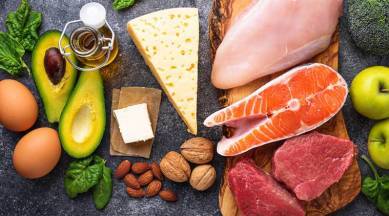 15
Conclusion
Polycystic ovary syndrome (PCOS) is a hormonal disorder common among women of reproductive age. 
Women with PCOS may have infrequent or prolonged menstrual periods or excess male hormone (androgen) levels.
16
[Speaker Notes: SAY:
The purpose of epidemiology in public health practice is to

discover the agent, host, and environmental factors that affect health;
determine the relative importance of causes of illness, disability, and death;
identify those segments of the population that have the greatest risk from specific causes of ill health; and
evaluate the effectiveness of health programs and services in improving population health.
GO to next slide.]
References
Google.com
Wikipedia.org
Studymafia.org
Slidespanda.com
ThanksTo StudyMafia.org